Теорема Пифагора 
и способы ее
доказательства
Геометрия владеет двумя сокровищами: 
 одно  из  них — это теорема Пифагора...Иоганн Кеплер.
Трудно найти человека, у которого имя Пифагора не ассоциировалось бы с теоремой Пифагора. Без преувеличения можно сказать, что это самая известная теорема геометрии, так как о ней знает подавляющее большинство населения планеты. Причин такой популярности три: простота, красота, широчайшая применимость. 
 В самом деле, теорема Пифагора проста, но не очевидна. Это сочетание двух противоречивых начал и придает ей особую притягательную силу, делает ее красивой. Кроме того, теорема Пифагора имеет огромное значение: она применяется в геометрии буквально на каждом шагу. Существует около 500 различных доказательств этой теоремы.
Пифагор Самосский.    
                       (Pythagoras of Samos)
                        570 – 475г до н.э.
                              Великий  ученый Пифагор родился окол             570 г. до  н.э.   на   острове  Самосе.  Отцом           Пифагора     был     Мнесарх,   резчик     по                       драгоценным камням. 
                            Будущий великий математик и философ уже   в детстве обнаружил большие способности к наукам. У своего первого учителя Гермодамаса Пифагор получает знания основ музыки и живописи. По совету своего учителя Пифагор решает продолжить свое образование в Египте. 
     Учеба Пифагора в Египте способствует тому, что он сделался одним из самых образованных людей своего времени.
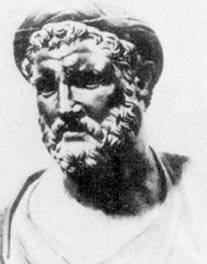 Древние источники.
     В таблице представлена хронология развития теоремы до Пифагора:
В настоящее время известно, что эта теорема не была открыта Пифагором. Однако  полагают, что Пифагор первым дал ее полноценное доказательство.
А
В
С
Не алгебраические доказательства теоремы Пифагора. 
Простейшее доказательство.
«Квадрат, построенный на гипотенузе прямоугольного треугольника, равновелик сумме квадратов, построенных на его катетах." 
     Простейшее доказательство теоремы получается в случае равнобедренного прямоугольного треугольника. Достаточно просто посмотреть на мозаику равнобедренных      прямоугольных
треугольников, чтобы убедиться в справедливости теоремы. Например, для  ∆ ABC: квадраты, построенные на катетах АВ и ВС, содержат по 2 исходных треугольника, а квадрат, построенный на гипотенузе АС — 4 таких же треугольника. Теорема доказана.
а
b
с
b
c
а
с
а
с
с
b
b
a
Древнеиндийское доказательство.
В трактате крупнейшего индийского  математика  Бхаскары         помещен чертеж     с характерным       для   индийских    доказательств    словом «смотри!»
b²
a²
Как   мы   видим,   если   в квадрате со стороной с два заштрихованных треугольника отрезать и приложить гипотенузами к двум другим гипотенузам, то легко обнаружить, что полученная фигура, которую иногда называют «креслом невесты», состоит из двух квадратов со сторонами а и b, т.е. с²= а² +b².
Аддитивные доказательства 
(доказательства методом разложения).

     Существует целый ряд доказательств теоремы Пифагора, в которых квадраты, построенные на катетах и на гипотенузе, разрезаются так, что каждой части квадрата, построенного на гипотенузе, соответствует часть одного из квадратов, построенных на катетах. Во всех этих случаях для понимания доказательства достаточно одного взгляда на чертеж; рассуждение здесь может быть ограничено единственным словом: "Смотри!", как это делалось в сочинениях древних индусских математиков.
а
b
c
Доказательство  ан-Найризия.
На рисунке  приведено доказательство теоремы Пифагора с помощью разбиения ан-Найризия – средневекового багдадского комментатора «Начал» Евклида.
В этом разбиении квадрат, построенный на гипотенузе, разбит на 3 треугольника и 2 четырехугольника. Квадрат на  большем   катете   разбит  на  2 треугольника и 1 четырехугольник, а квадрат на меньшем – на 1 треугольник и 1 четырехугольник.
Это разложение квадратов интересно тем, что его попарно равные  части   отображаются  друг на друга параллельным  переносом.
Доказательство Перигаля.
В учебниках нередко встречается разложение, указанное на рисунке (так называемое "колесо с лопастями"). 
      Через центр квадрата, построенного на большем катете провели две прямые:
     перпендикулярную и
     параллельную гипотенузе.
а
b
с
В этом  разложении квадратов попарно равные четырехугольники так же могут быть отображены друг на друга параллельным переносом.
С
B
А
Доказательство Эпштейна.
F
Преимуществом данного разложения является то, что здесь в качестве составных частей разложения фигурируют только треугольники.
АВС – прямоугольный треугольник. 
СD перпендикулярна  EF, 
C принадлежит EF, 
PО и KN параллельны EF.
O
E
N
P
K
D
В данном разложении части квадратов, расположенных на катетах образуют квадрат на гипотенузе.
с
b
с
а
а
b
Геометрический метод доказательства.

    Доказательство Гарфилда.
На рисунке  три прямоугольных треугольника составляют трапецию. Поэтому площадь этой фигуры можно находить по формуле площади прямоугольной   трапеции,  либо
как сумму площадей трех треугольников. В первом случае  S=½ (a + b)(a + b), во втором S=½ab + ½ab + ½c² приравнивая эти выражения получим:    
                       ½ (a² + 2ab + b²)= ab + ½ c²;
                       ½ a² + ab + ½ b² = ab + ½ c²;     
                       ½ a² +  ½  b² =  ½ c²;   
                       a² +  b² =  c².   
                                                        Теорема доказана.
Алгебраический  метод доказательства.
Т
М
Р
Дано:    АВС,   С = 90, ВС = b,
          АС = а, АВ = с
Доказать: с² = а² + b²

Доказательство:
Достроим     АВС до квадрата СМРК со стороной (а + b), тогда SСМРК =(а+b)²  
С другой стороны площадь квадрата равна сумме площадей 4 равных
Н
В
c
b
К
С
А
а
прямоугольных   , площадь каждого из которых равна ½аb, и площади квадрата со стороной равной с, поэтому
SСМРК = 4· ½аb + с². Таким образом (а + b)² =4· ½аb + с², 
                                                       а² + 2аb + b² = 2аb + c²,
                                                       а² + 2аb + b² – 2аb = c²,
                                                       а² + b² = c².      Теорема доказана.
Другие доказательства.

Доказательство Евклида.

      Это доказательство было приведено Евклидом в его "Началах". По свидетельству Прокла (Византия), оно придумано самим Евклидом. Доказательство Евклида приведено в предложении 47 первой книги "Начал".
M
K
H
А
F
В
C
N
D
L
E
На гипотенузе и катетах прямоугольного треугольника АВС строятся соответствующие квадраты и доказывается, что прямоугольник BNLD равновелик квадрату BFHА, а прямоугольник NCEL - квадрату АMКС. Тогда сумма площадей квадратов на катетах будет равна площади квадрата на гипотенузе.
В самом деле, треугольники ABD и BFC равны по двум сторонам и углу между ними: FB=AB; BC=BD; ∟АВD=∟FBC=∟ABC+90º
SABD = ½ SBNLD = ½BD · LD;  
                                             SBFC= ½ SBFHA = ½BF · BA.
Значит прямоугольник BNLD равновелик квадрату BFHА.
Аналогично доказывается, что  SNCEL=SAMКС.
    Итак, SABFH+SAMКС=SBNLD+SNCEL=SBCED.  Теорема доказана.
d
а
а
а
d
d1
а
а
Применение теоремы.
Рассмотрим примеры практического применения теоремы Пифагора. Определим возможности, которые дает теорема Пифагора для вычисления длин отрезков некоторых фигур.
1. Пусть d диагональ квадрата со стороной а. Ее можно рассматривать как гипотенузу прямоугольного равнобедренного треугольника с катетом а.   Таким образом    d²= a² + a²=2a²,    d=a   2 .
2. Диагональ куба d является  гипотенузой прямоугольного треугольника, заштрихованного на рисунке. Катетами треугольника служат ребро куба и диагональ квадрата,  лежащего в   основании (d1 = a   2 ). Отсюда имеем:
d²=a²+2a²,  d²=3a²,   d=a  3
Заключение.

     В заключении еще раз хочется сказать о важности теоремы. Значение ее состоит прежде всего в том, что из нее или с ее помощью можно вывести большинство теорем геометрии. 
     Теорема и уравнение Пифагора на протяжении тысячелетий привлекают внимание математиков, являясь источником плодотворных идей и открытий.
Спасибо за
внимание